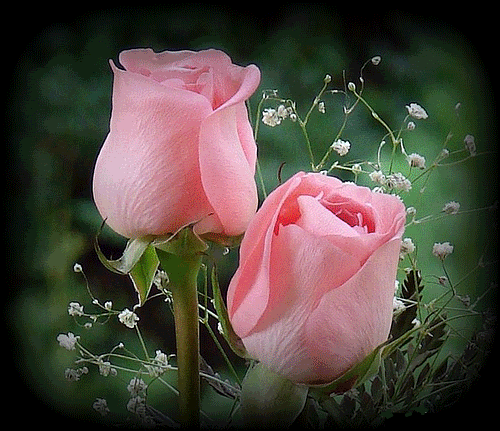 শুভেচ্ছা ও স্বাগতম
শিক্ষক পরিচিতি
মোরশেদ আলম  
সহকারি শিক্ষক 
আলেকজান্ডার পাইলট বালিকা  উচ্চ বিদ্যালয়,
রামগত, লক্ষ্মীপুর  ।
মোবাইলঃ ০১৮১৫৬৭৮২৮৩ 
ই-মেইল-mn.morshed.bd@gmail.com
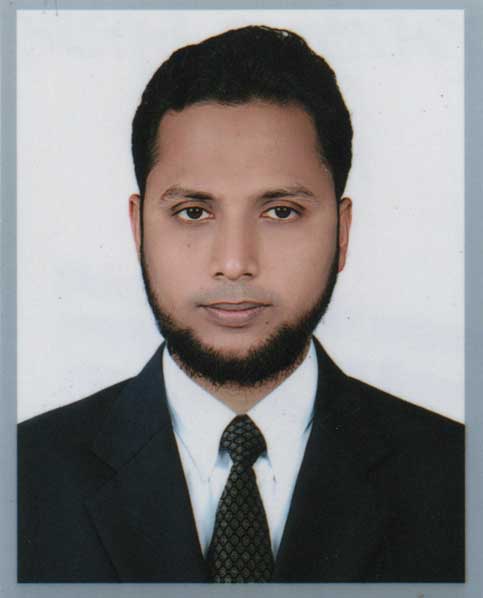 পাঠ পরিচিতি
শ্রেণী-দশম
বিষয়-ফিন্যান্স ও ব্যাংকিং
অধ্যায়-প্রথম 
সময়-৪০ মিনিট
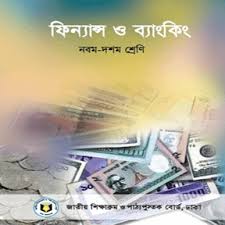 পূর্ববর্তী পাঠে আমরা আলোচনা করেছি-
১। অর্থায়ন  কী ?
২। অর্থায়নের শ্রেণিবিভাগ ।
৩। কারবারি অর্থায়নের গুরুত্ব।
আজকের পাঠের বিষয় হচ্ছে-
১। কারবারি অর্থায়নের নীতি।
২। আর্থিক ব্যবস্থাপকের কার্যাবলি।
৩। অর্থায়নের ক্রমোন্নয়নের ধারা।
শিখন ফল
এই পাঠ শেষে শিক্ষাথীরা 
১। অর্থায়নের নীতি ব্যাখ্যা করতে পারবে।
২। আর্থিক ব্যবস্থাপকের কার্যাবলি  বর্ণনা করতে পারবে।
৩। অর্থায়নের ক্রমবিকাশের ধারা বর্ণনা করতে পারবে।
কারবারি অর্থায়নের নীতি
তারল্য বনাম মুনাফানীতি
কারবারের  বৈচিত্রায়ণ ও ঝুকি বন্টন
উপযুক্ততার নীতি
তারল্য বনাম মুনাফানীতি
যেকোনো ব্যবসায়ীকে তারল্য ও বিনিয়োগের মধ্যে ভারসাম্য রেখে আর্থিক ব্যবস্থাপনা করতে হয়। অর্থাৎ একদিকে তাকে যেমন দৈনন্দিন কাজ পরিচালনার মতো নগদ অর্থ হাতে রাখা  প্রয়োজন ,অন্যদিকে মুনাফা অর্জনের জন্য সেই অর্থ বিনিয়োগ করাও প্রয়োজন। তারল্য ও মুনাফার মধ্যে উপযুক্ত ভারসাম্য বজায় রাখা অর্থায়নের একটি অন্যতম নীতি।
উপযুক্ততার নীতি
স্বল্পমেয়াদি তহবিল দিয়ে চলতি মূলধন ও দীর্ঘমেয়াদি তহবিল দিয়ে স্থায়ী মূলধন সরবরাহ করা অর্থায়নের একটি নীতি।
কারবারের  বৈচিত্র্যায়ণ ও ঝুঁকি বন্টন
পণ্যের বৈচিত্র্যায়ণ
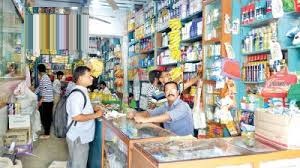 তহবিল বিনিয়োগের ক্ষেত্রে কারবারি পণ্য বা সেবা যতদূর সম্ভব বৈচিত্র্যপূর্ণ হলে কারবারের ঝুঁকি বণ্টিত হয় এবং হ্রাস পায়।
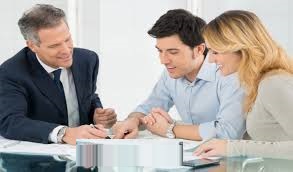 আর্থিক ব্যবস্থাপকের কার্যাবলি
আর্থিক ব্যবস্থাপকেরা দু’ধরনের সিদ্বান্ত নিয়ে কাজ করে :
    ১ । আয় সিদ্ধান্ত বা অর্থায়ন সিদ্ধান্ত
    ২ । ব্যয় সিদ্ধান্ত বা বিনিয়োগ সিদ্ধান্ত
আয় সিদ্ধান্ত বা অর্থায়ন সিদ্ধান্ত
আয় সিদ্ধান্ত  বলতে মূলত তহবিল সংগ্রহের প্রক্রিয়াকে বুঝায়। অর্থায়ন সিদ্ধান্তের আওতায় তহবিল সংগ্রহের ভিন্ন উৎস নির্বাচন এবং এসব উৎসের সুবিধা-অসুবিধা 
বিশ্লেষণ করে অর্থায়ন -সংক্রান্ত  পরিকল্পনা গ্রহণ করা হয়।
ব্যয় সিদ্ধান্ত বা বিনিয়োগ সিদ্ধান্ত
বিভিন্ন প্রকল্পে বিনিয়োগ করা হলো ব্যয় সিদ্ধান্ত।
অন্যান্য সিদ্ধান্ত
ক)  কি পরিমাণে কাঁচামাল ক্রয় বা প্রতিষ্ঠানের  জন্য উপযোগী এবং সেই অর্থ  কোথা থেকে   সংগ্রহ করা যাবে-এ সংক্রান্ত সিদ্ধান্তকে চলতি বিনিয়োগ সিদ্ধান্ত বলে।
খ)  দৈনন্দিন প্রয়োজন নির্বাহ করার জন্য  কি পরিমান নগদ অর্থ রাখা উচিত , সেটাও একটি  গোরুত্বপূর্ণ সিদ্ধান্ত।
গ)  যে সব উৎস থেকে তহবিল সংগ্রহ করা হয়েছে, তাদের প্রাপ্য প্রদান করা  আরেকটি সিদ্ধান্ত।
অর্থায়নের ক্রমোন্নয়নের ধারা
অর্থায়নের ক্রমোন্নয়ন ধারাকে পর্যায়ক্রমিকভাবে উপস্থাপনে দেখা যায়-
১। ১৯৩০-এর পূর্ববর্তী দশকঃ এই সময়কালে যুক্তরাষ্ট্রের কোম্পানিগোলোর মধ্যে একত্রিকরণের প্রবণতা শুরু হয়।
২। ১৯৩০-এর দশকঃ একত্রকরন প্রবণতা যুক্তরাষ্ট্রে যথেষ্ট সফলতা পায়নি। ত্রিশের দশকে যুক্তরাষ্ট্রে চরম মন্দা         শোরু হয়।এ সময় থেকেই  শেয়ার বিক্রির মাধ্যমে অর্থায়নের প্রয়োজন দেখা দেয়।
৩। ১৯৪০-এর দশকঃ এ সময়ে সুষ্ঠুভাবে কারবার পরিচালনার জন্য তারল্যের প্রয়োজনীয়তা  বিশেষভাবে  উপলব্ধি করা যায়।
৪। ১৯৫০-এর দশকঃ  এই ধারাকে  অর্থায়নের সনাতন ধারা হিসেবে গণ্য করা হয়। ব্যয় হ্রাস করে মুনাফা  
সর্বোচ্চকরণ  করাই তখন অর্থায়নের প্রধান কাজে পরিণত হয়।
৫। ১৯৬০-এর দশকঃ এই সময় থেকেই আধুনিক অর্থায়নের যাত্রা শুরু হয়। অর্থায়ন মূলধন বাজারকে অগ্রাধিকার 
দিতে শুরু করে।
৬। ১৯৭০-এর দশকঃ এই দশকে কম্পিউটার অধ্যায়ের যাত্রা শুরু হয়। যা শুধু উৎপাদন কৌশলই নয়,কারবারি 
অর্থায়নকেও পাল্টিয়ে দেয়।
৭।১৯৮০-এর দশকঃ এ সময় সানাতনি দায়িত্বের পরিবর্তন করে নতুন রুপে আবির্ভূত হয় অর্থায়ন পদ্ধতি। মূলধনের  সুদক্ষ বন্টন ও প্রকল্পগুলো হতে অর্জিত আয়ের বিচার-বিশ্লেষনই ছিল অর্থায়নের মূল বিষয়।
৮। ১৯৯০-এর দশক ও আধুনিক অর্থায়নের সূচনাঃ এই দশকে বিশ্ব বাণিজ্য সংস্থা (World Trade Organization) আত্মপ্রকাশ করে। বিশ্বব্যাপি আমদানি- রপ্তানির প্রতিবন্ধকতা ব্যাপকভাবে হ্রাস পায়। অর্থায়ন এ সময়ে আন্তর্জাতিকতা লাভ করে।
দলীয় কাজ
১ । বিনিয়োগ সিদ্ধান্ত  কী ?
২ । তারল্য বনাম মুনাফা নীতি  বলতে কী বোঝায় ব্যাখ্যা কর।
৩ । আর্থিক ব্যবস্থাপক আয় ও ব্যয় সিদ্ধান্ত ছাড়া আর কী কী সিদ্ধান্ত গ্রহণ করে থাকেন।
মূল্যায়ন
আর্থিক ব্যবস্থাপক কয় ধরনের সিদ্ধান্ত নিয়ে কাজ করে ?
আর্থিক ব্যবস্থাপক দু‘ধরনের সিদ্ধান্ত নিয়ে কাজ করে।
আয় সিদ্ধান্ত  কী ?
আয় সিদ্ধান্ত  বলতে মূলত তহবিল সংগ্রহের প্রক্রিয়াকে বুঝায়।
নগদ অর্থ ও মুনাফার মধ্যে  কীরুপ সম্পর্ক বিদ্যমান ?
নগদ অর্থ ও মুনাফার মধ্যে বিপরীত সম্পর্ক  বিদ্যমান।
তারল্য নীতি অনুযায়ী ব্যবসায়ীকে  তারল্য ও বিনিয়োগের  মধ্যে ভারসাম্য রেখে আর্থিক ব্যবস্থাপনা করতে হয়।
তারল্য নীতি অনুযায়ী ব্যবসায়ীকে কী করতে হয় ?
আধুনিক অর্থায়নের যাত্রা শুরু হয় কোন  দশকে ?
আধুনিক অর্থায়নের যাত্রা শুরু হয় , ১৯৬০-এর দশক হেকে।
১৯৯০-এর দশকে।বিশ্ব  বাণিজ্য  সংস্থা (World Trade Organization) আত্মপ্রকাশ করে  ।
কোন দশকে বিশ্ব বাণিজ্য  সংস্থা (World Trade Organization)আত্মপ্রকাশ করে ?
বাড়ীর কাজ-
অর্থায়নের ক্রমোন্নয়নের ধারা বর্ণনা কর।
ধন্যবাদ